Respect and Kindness
In Elementary Schools
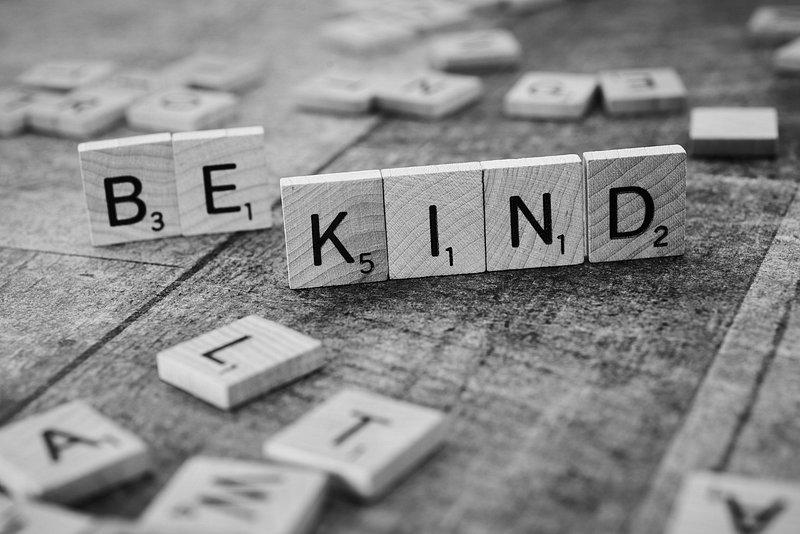 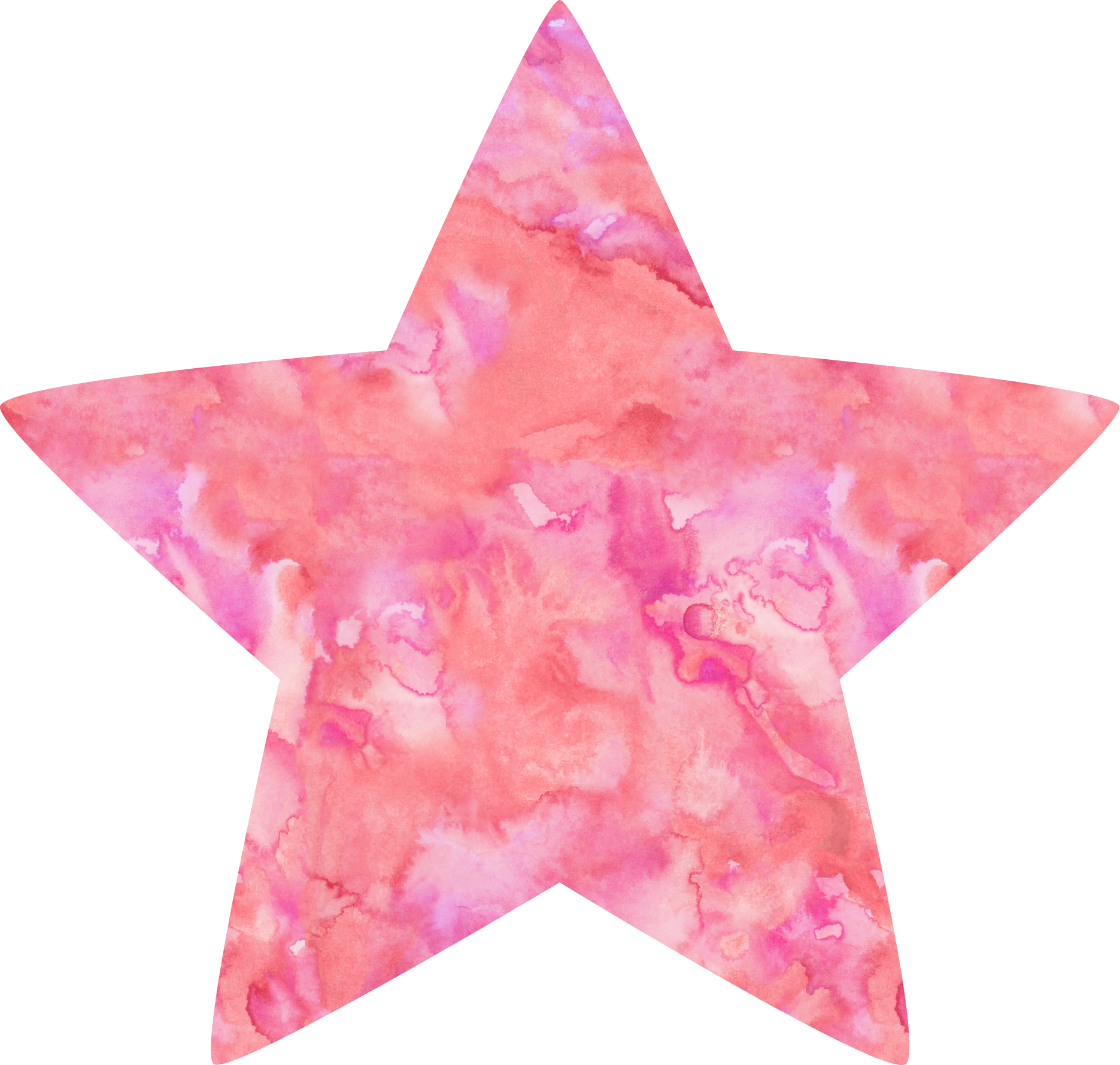 Viki Brenner
PS 148Q 
The Ruby G. Allen School 
2023-2024
6 Steps of the Public Policy Analyst (PPA)
1.                       Define the Problem
2.                       Gather the Evidence
3.                       Identify the Causes
4.                       Evaluate an Existing Policy
5.                       Develop Solutions
6.                       Select the Best Solution  (Feasibility vs. Effectiveness)
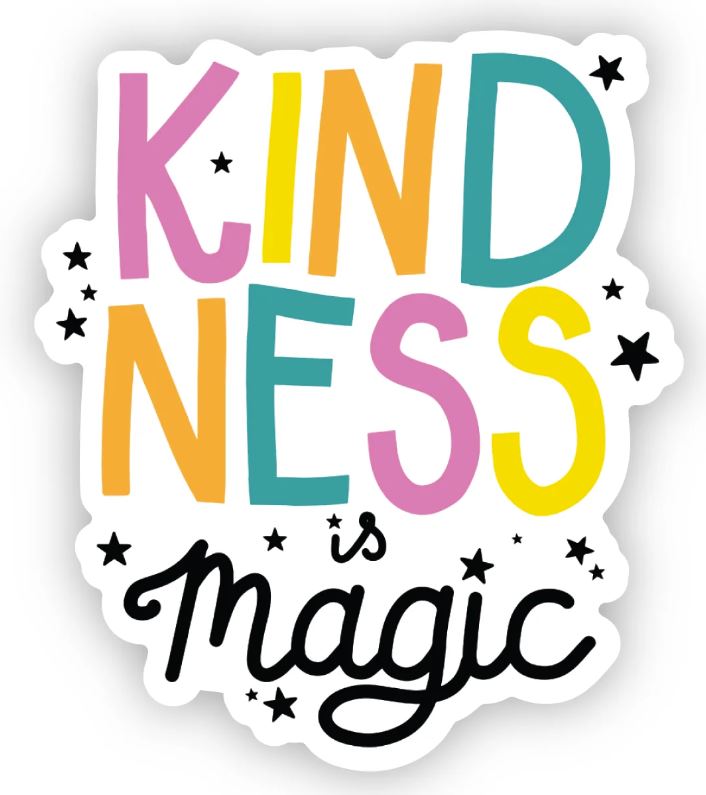 PS 148Q - The Ruby G. Allen School
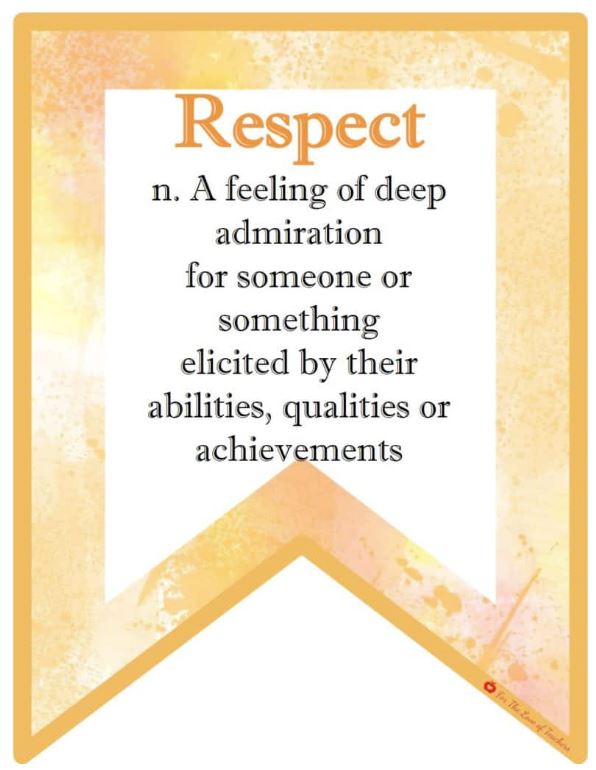 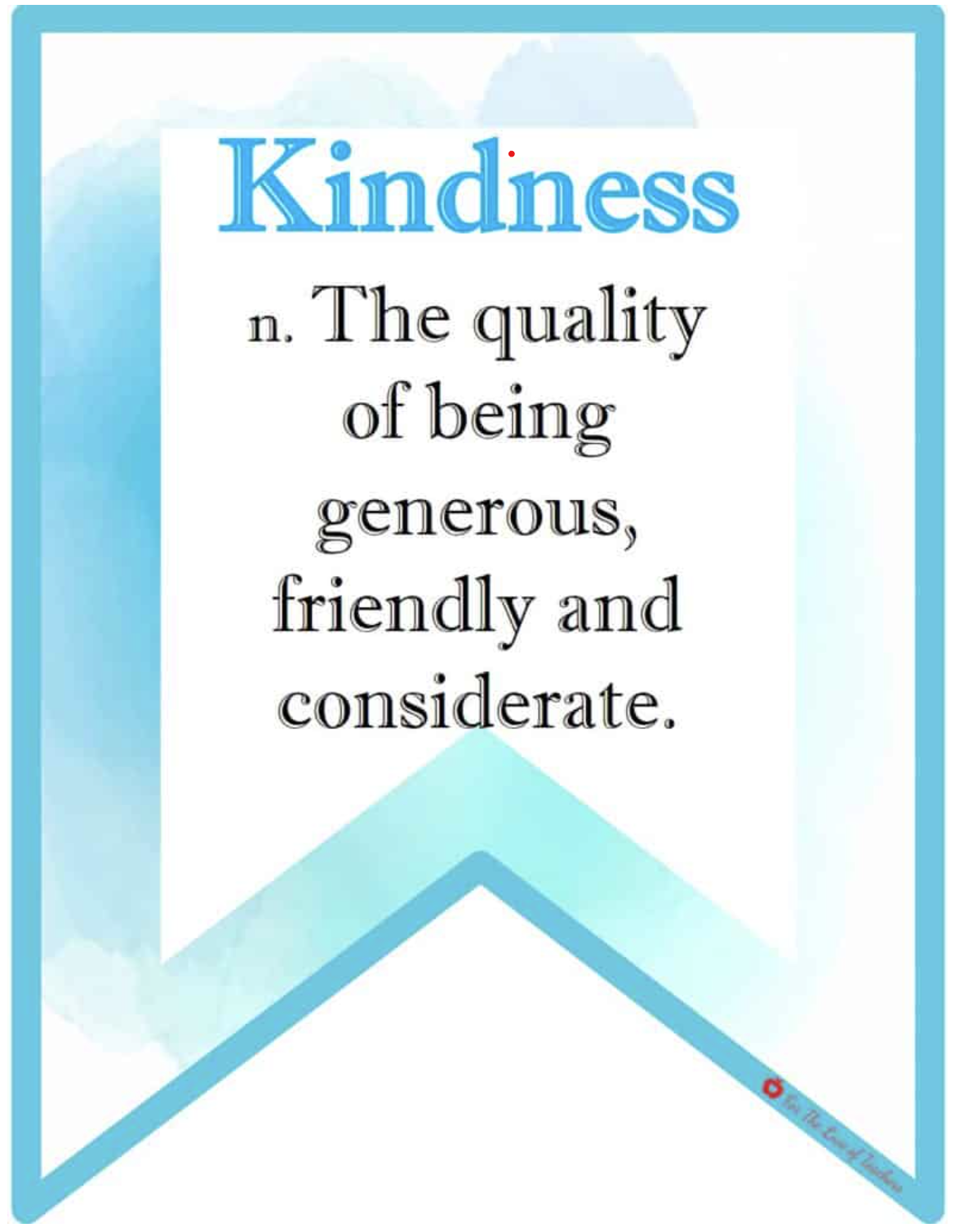 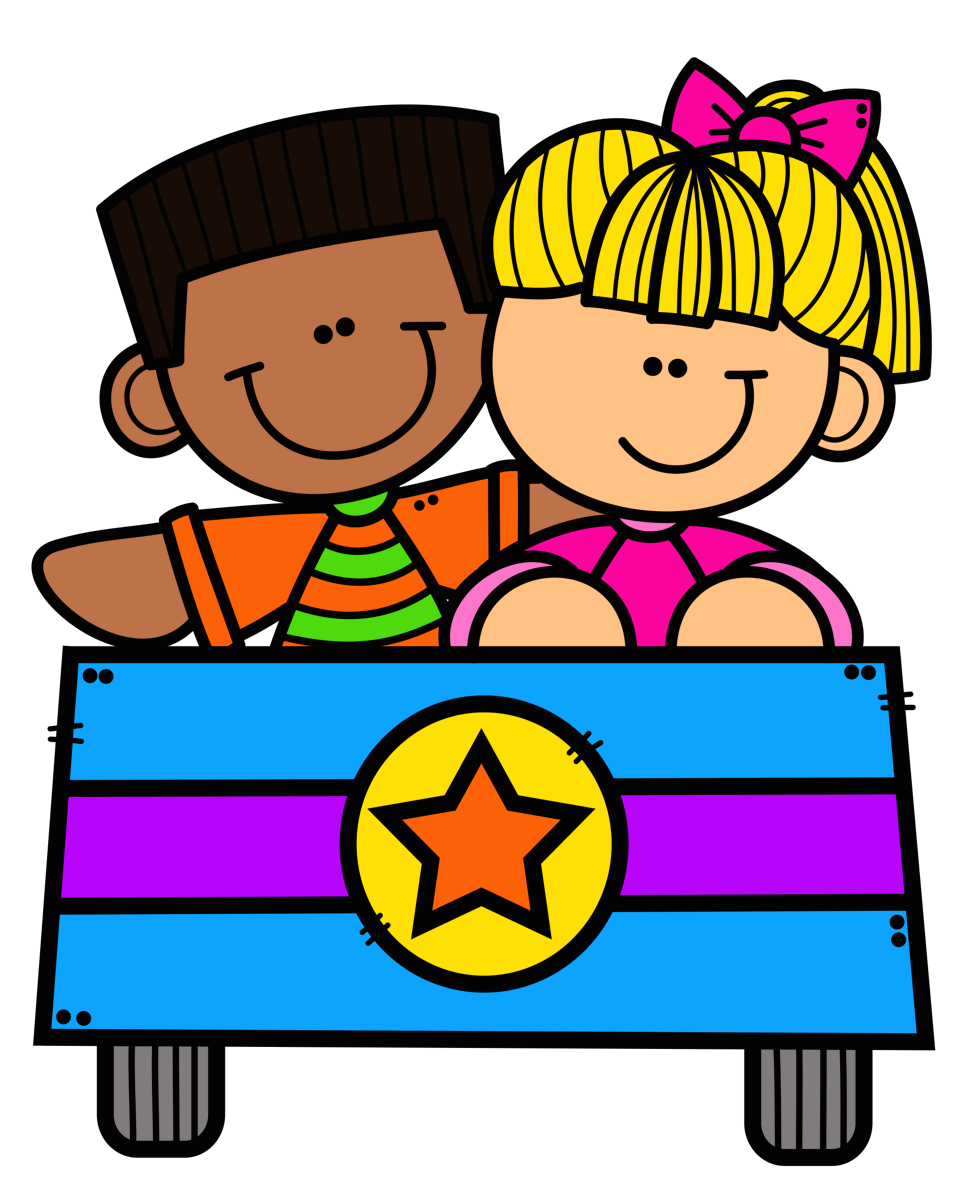 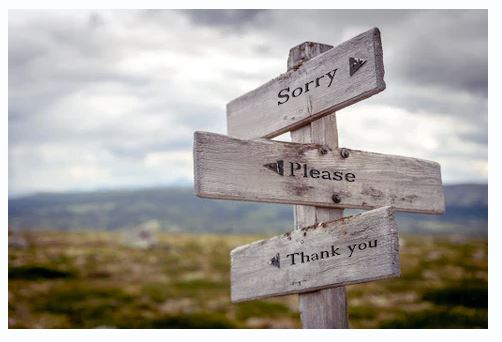 PS 148Q - The Ruby G. Allen School
DEFINE THE PROBLEM
Students are speaking rudely to their classmates and their teachers.   This is occurring currently at The Ruby G Allen School PS 148Q, East Elmhurst Queens, New York.
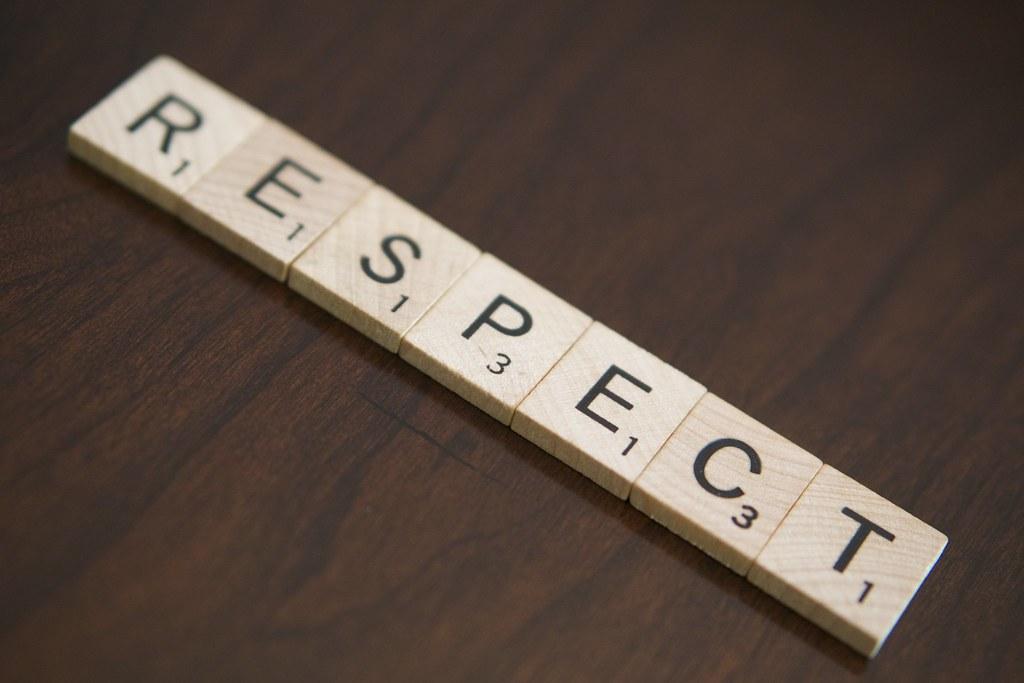 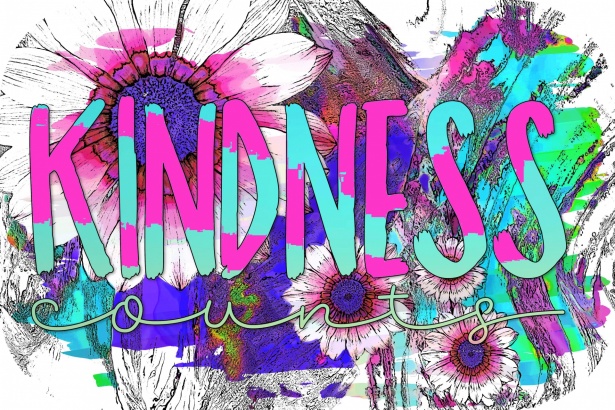 PS 148Q - The Ruby G. Allen School
DEFINE THE PROBLEM
What does the word kindness mean to you? 
Students in our classroom community used Word Cloud, and came up with words that made them think about how they see kindness.
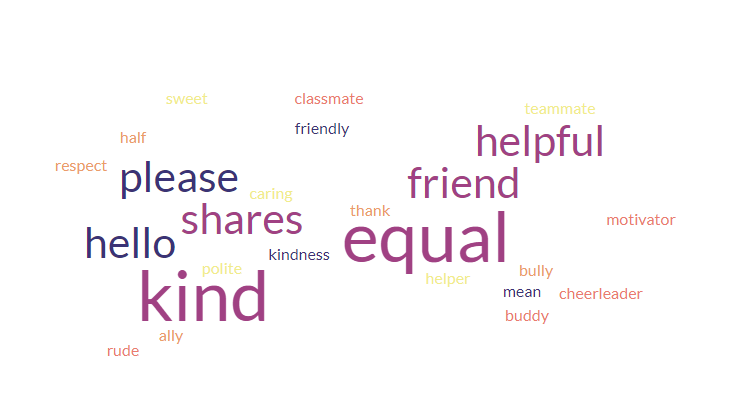 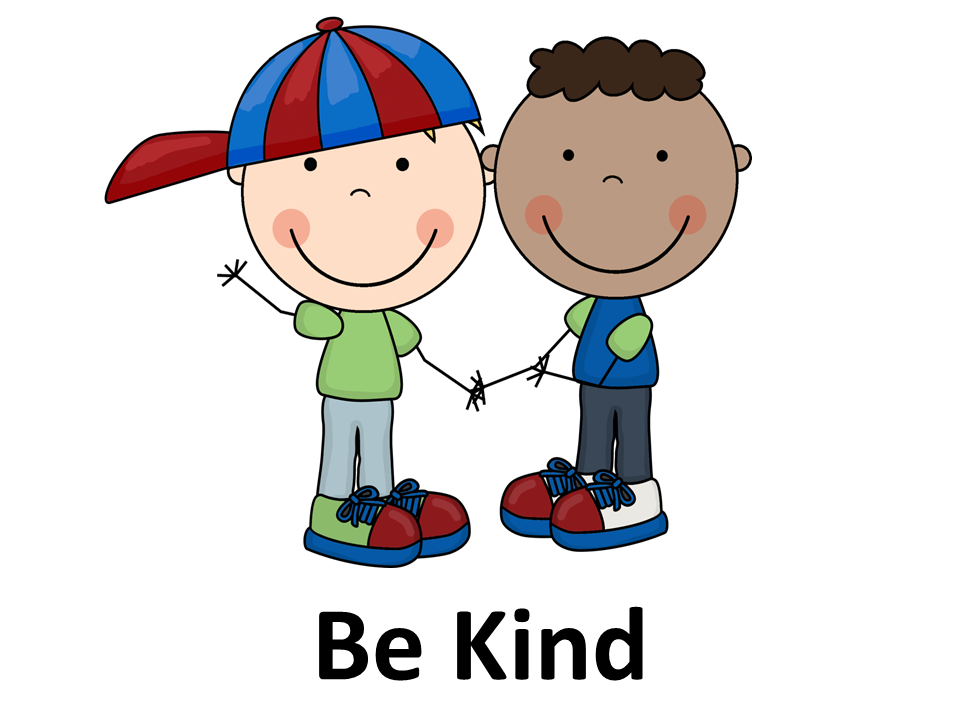 PS 148Q - The Ruby G. Allen School
2.  GATHER THE EVIDENCE
Students are being disrespectful of their peers in the classroom while learning is happening. 

Students are using unkind words towards their peers,
 in the classroom and during unstructured time. 
(Lunch, recess, hallway transitions, staircase) 

Students are not using any manners when 
working with peers and talking to adults.
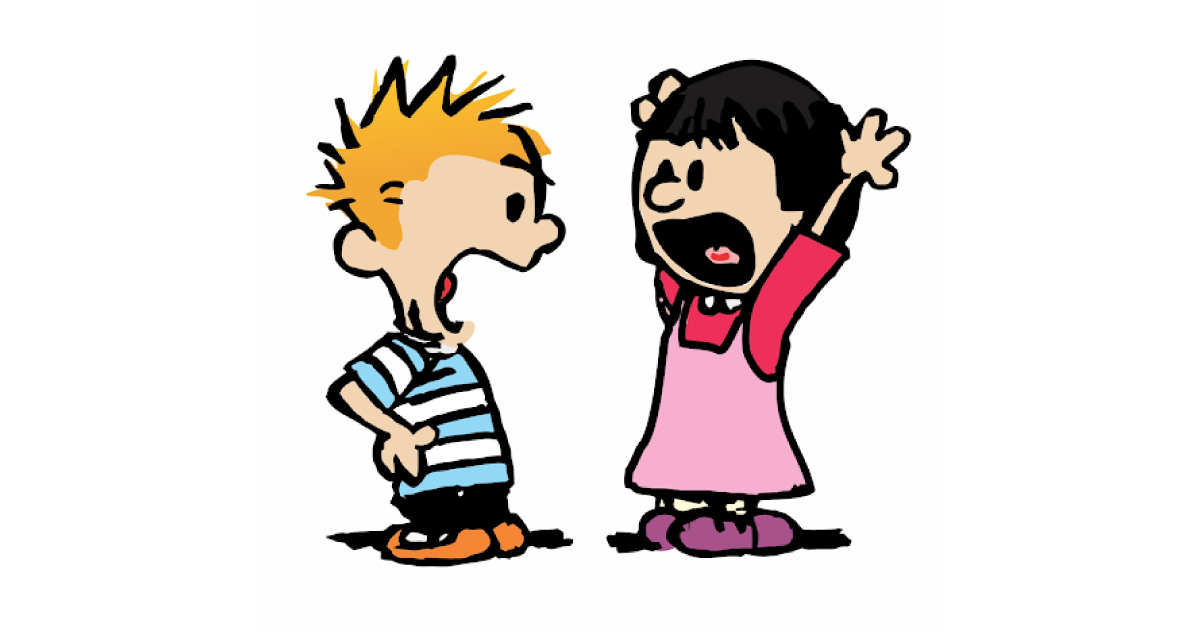 PS 148Q - The Ruby G. Allen School
3.  IDENTIFY THE CAUSE
Allow students the opportunity to identify why classmates might be unkind toward another peer.  

Students unable to speak the same language and are unable to communicate properly.

Students may not have prior school experience 
(newcomers, prekindergarten students) and they do not know 
how to act in certain situations. 

No parental control and students are left with older sibling,
family members, or social media to teach them.
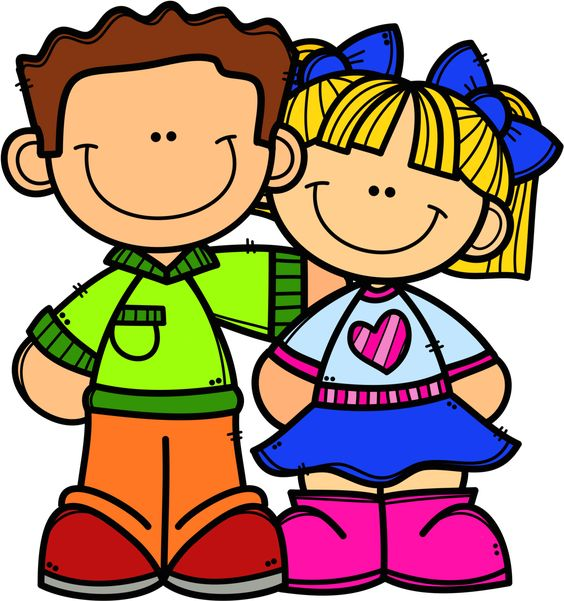 PS 148Q - The Ruby G. Allen School
4.  EVALUATE THE POLICY
Currently at the PS 148 school, we use:
 Calming words to talk to peers and teachers.
We discuss the proper way to speak and display proper manners.
Provide students with options and opportunities to display kindness and respect. 
Provide students with disabilities role playing opportunities.
PS 148Q - The Ruby G. Allen School
5. DEVELOP A SOLUTION
Students are provided opportunities to view via live school assemblies various role playing scenarios.

School wide incentives to highlight positive behaviors and being a kind citizen. 

Students will be rewarded with additional incentives for demonstrating kindness and respect.   

Meetings with parents and school personnel to create a plan.
PS 148Q - The Ruby G. Allen School
5. DEVELOP A SOLUTION
After having discussions with the students some students were unaware of their behavior. We tend to live in a world where it may be “cool” to roast or be mean to someone in a funny way. Many cultures do not have this as common practice and students are learning from their classmates.  Some students were not intentionally being unkind or disrespectful. Some students didn’t have good models of kindness and respect in their lives.

Students need explicit modeling and guidance on how to deal with classroom situations.

Recognize students when they demonstrate kindness, good manners, empathy, and respect for others. This intentional acknowledgment leads to positive outcomes. 

School wide assemblies and recognition on social media (with consent).  Kindness campaign!
PS 148Q - The Ruby G. Allen School
5. DEVELOP A SOLUTION
Use positive approaches when talking about acceptable and unacceptable behaviors.
Provide one-on-one feedback to students, instead of reprimanding them in front of their classmates for unacceptable behavior.
Work with students to develop their classroom expectations.
Together with the class develop a list of behaviors that they should exhibit in the 
classroom to make the environment friendly, respect and enjoyable.
Model positive classroom behaviors!
Demonstrate a random act of kindness.
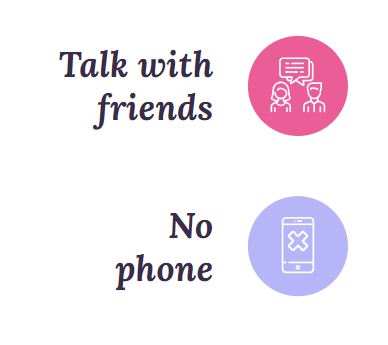 PS 148Q - The Ruby G. Allen School
Teaching Kindness 
Through Books
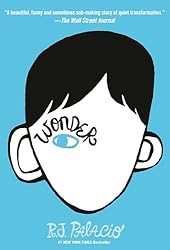 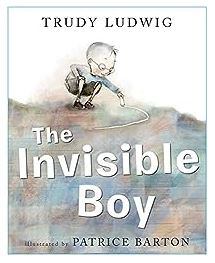 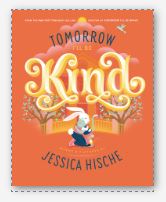 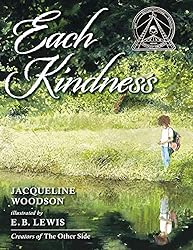 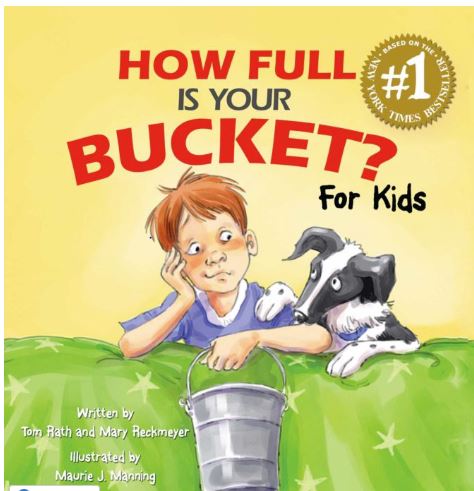 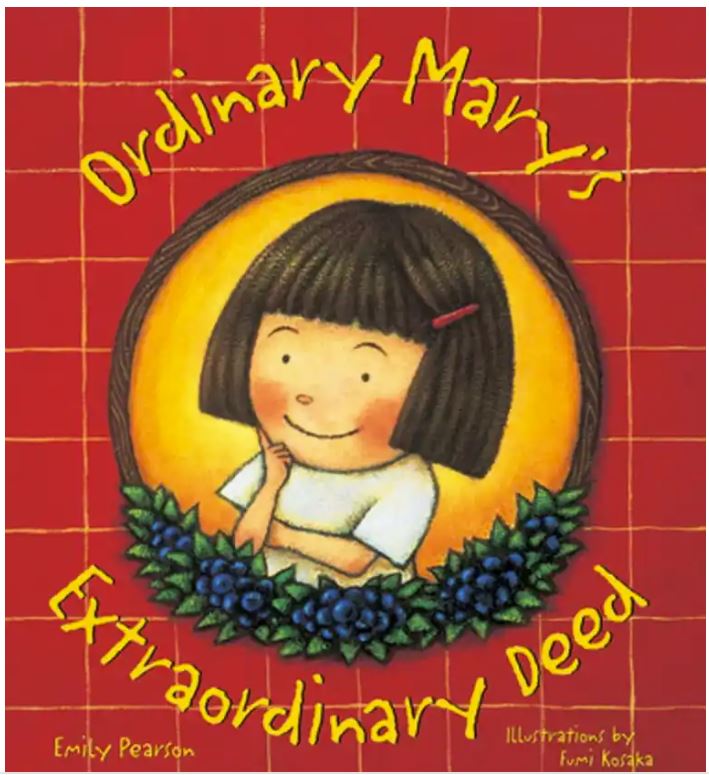 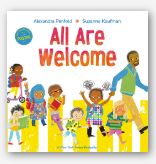 PS 148Q - The Ruby G. Allen School
Teaching Respect and Good Social Skills Through Books
Students need to have a clear understanding that kindness, respect and being an overall good person is an important part of being a good citizen.
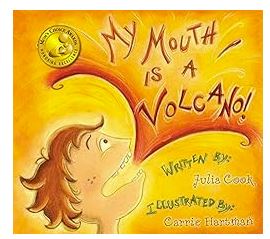 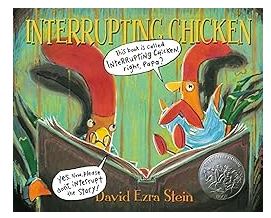 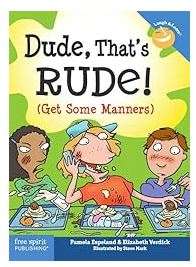 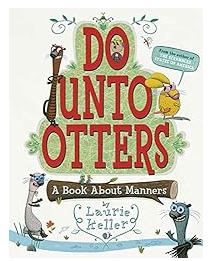 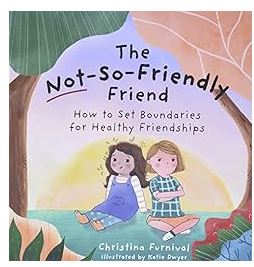 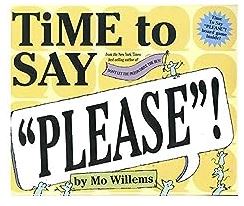 PS 148Q - The Ruby G. Allen School
6. SELECT THE BEST SOLUTION
In the world we live in it is critical to bring kindness and respect back into classrooms each and every day to create kind and respectful human beings.
Feasibility
Effectiveness
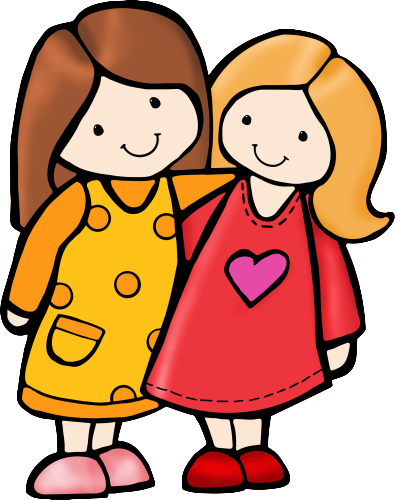 PS 148Q - The Ruby G. Allen School
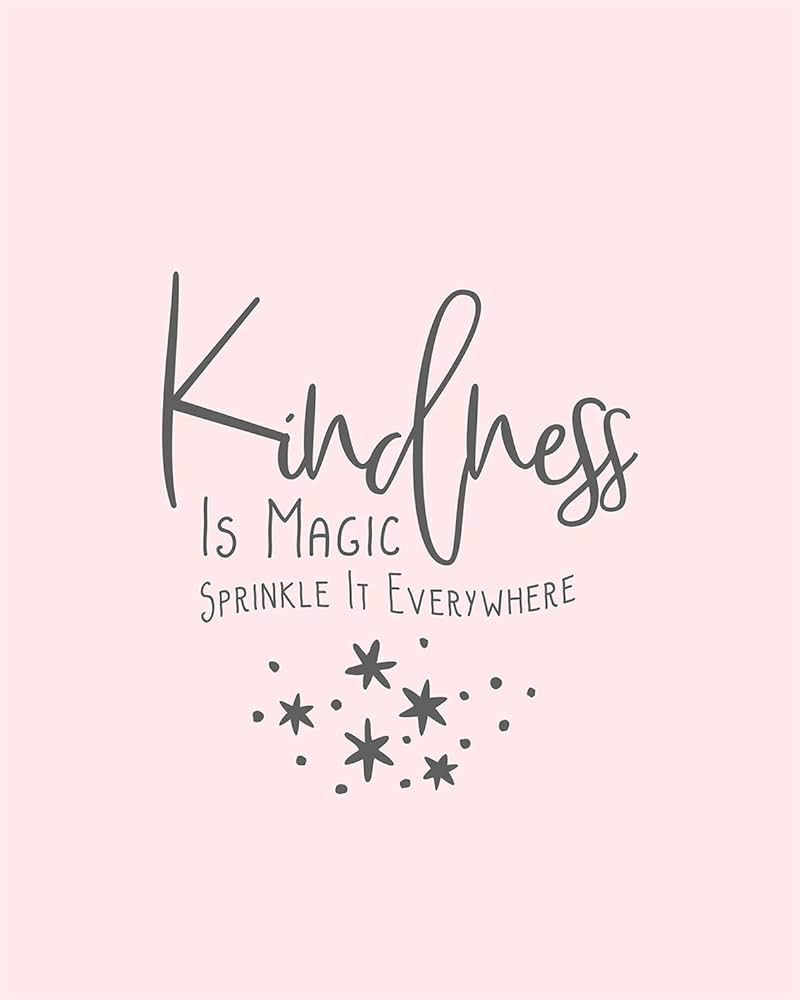 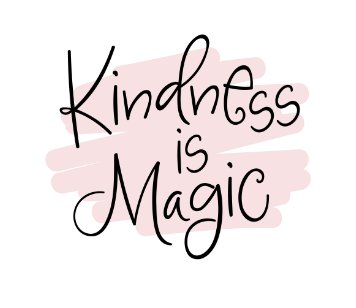 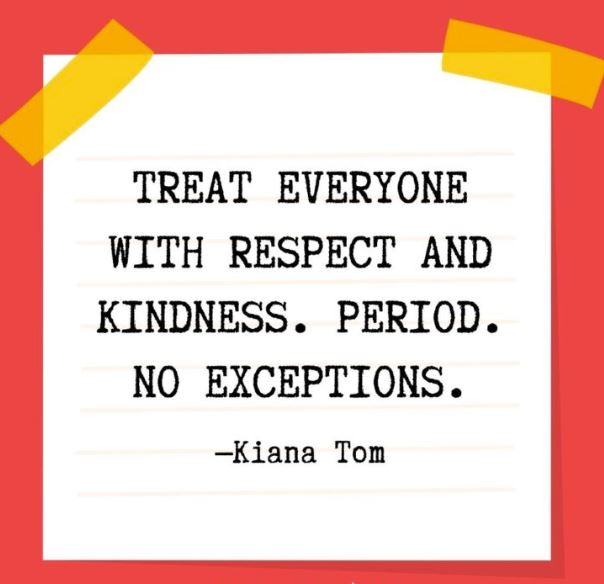 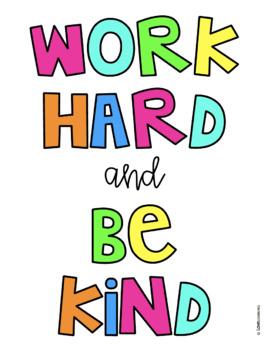 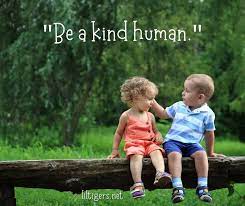 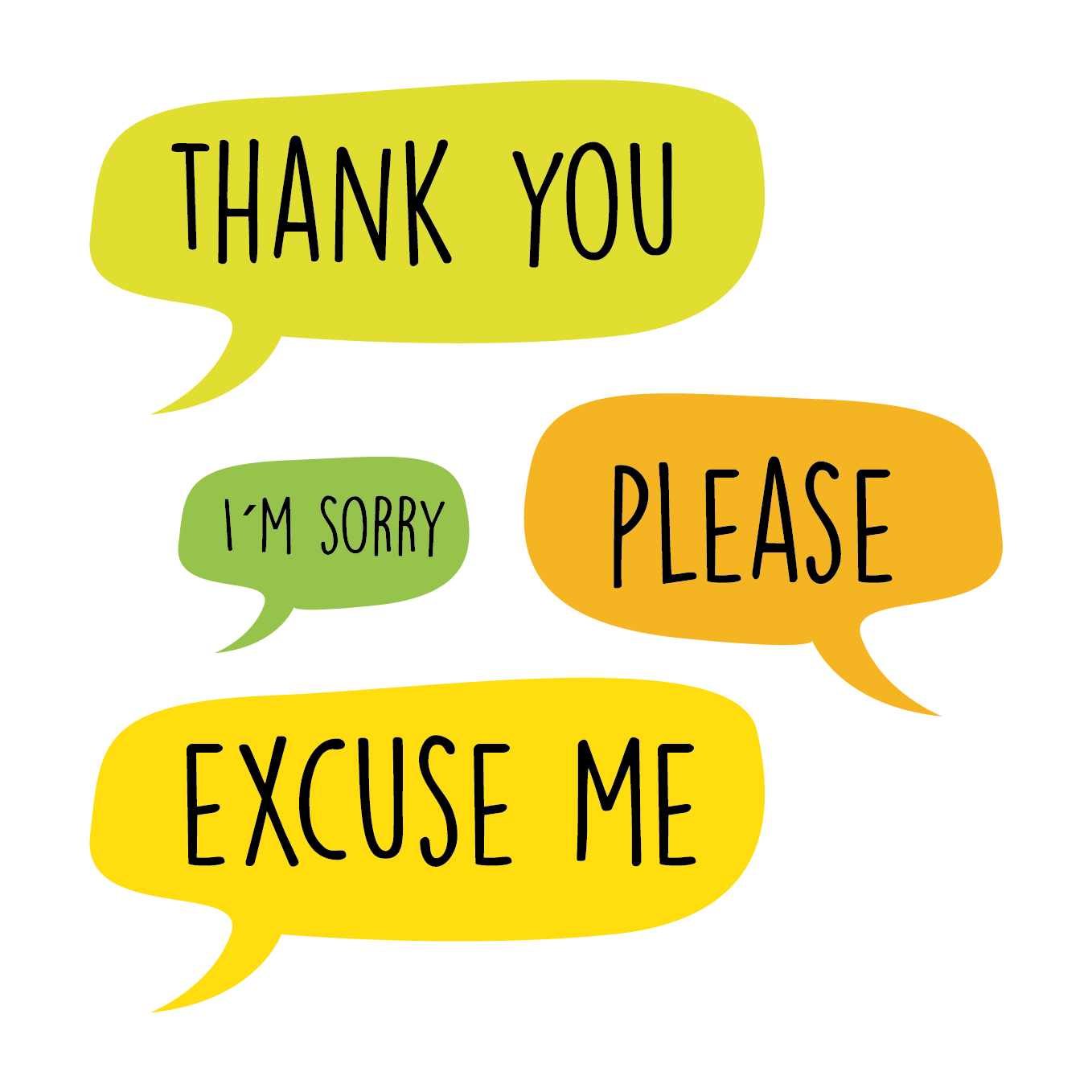 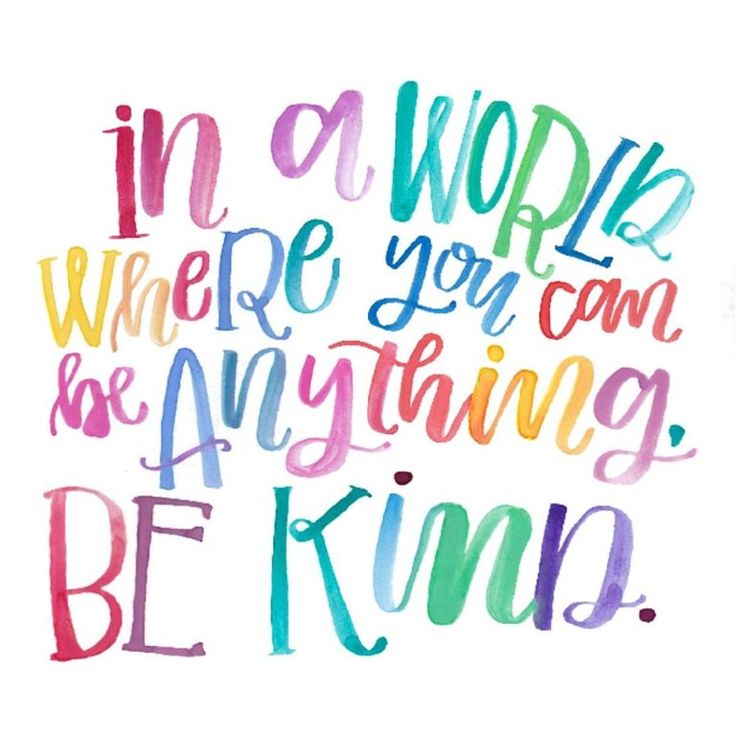 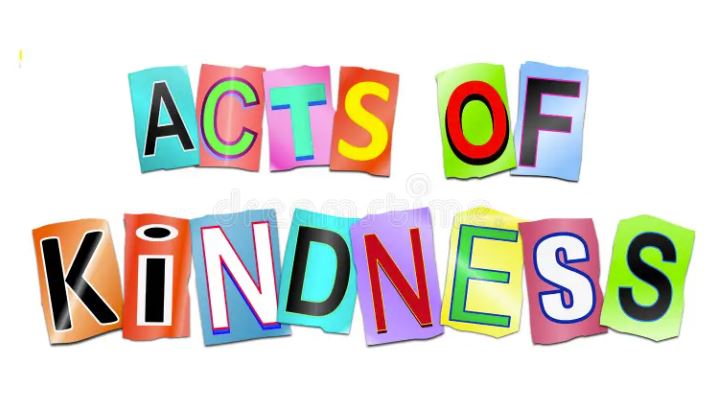 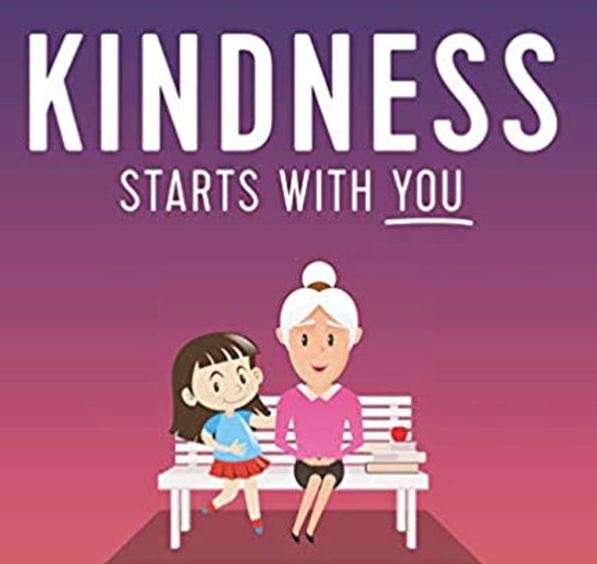 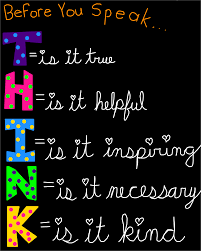 Slide layout from Slidego

Images from Google, various clipart sites